Unit2:Countries,cultures and customes
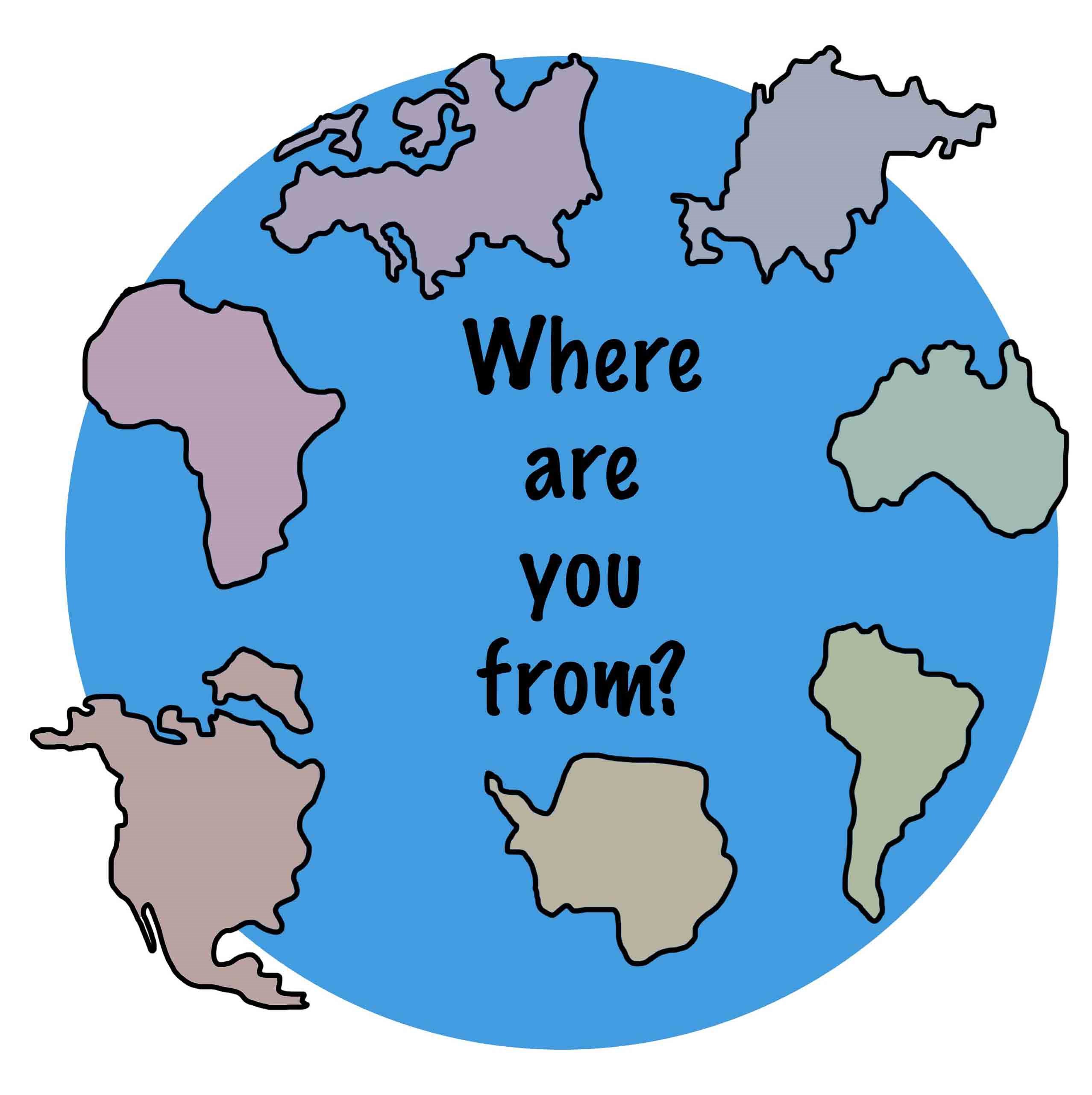 Grade: 8th
Miss Pamela Knuckey
About last class, What if we make a feedback?
Qué vimos la clase anterior?
Recuerdas alguna palabra del vocabulario visto en clases?
Para que usábamos el adjetivo calificativo ?
Podrías darme un ejemplo en inglés ?
Today we’ll see : countries and demonyms
What is a denonym?
Qué es un gentilicio?
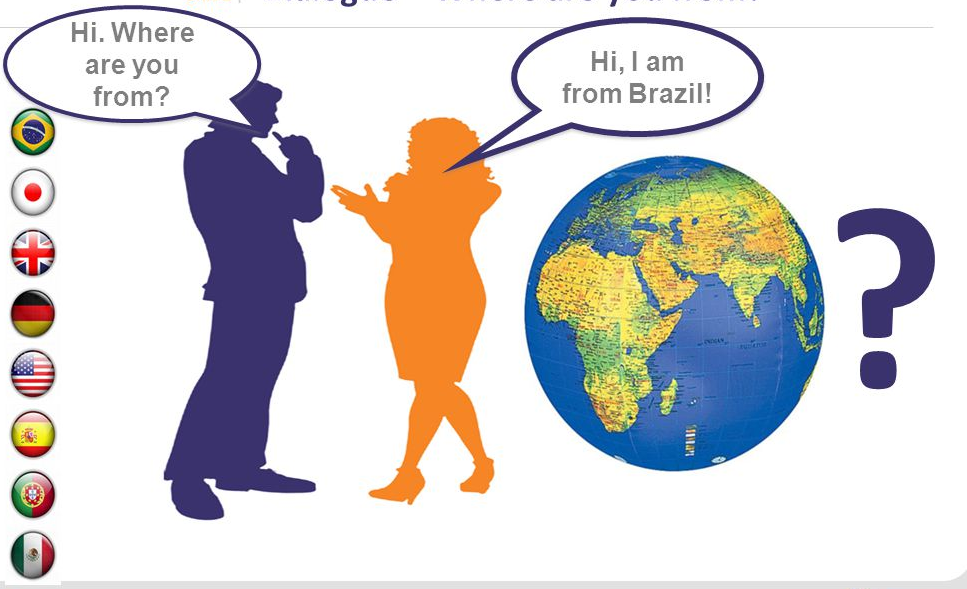 Gentilicios : demonyms
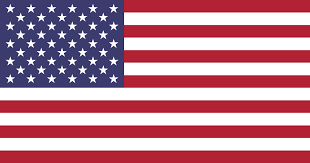 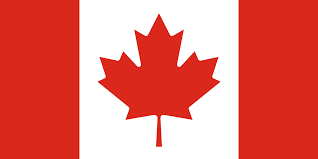 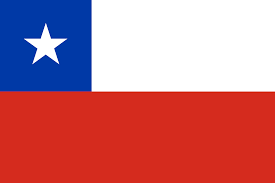 China 
Demonym: chinese
United states 
Demonym:American
Canada 
Demonym: Canadian
Chile
Demonym : Chilean
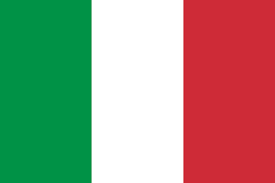 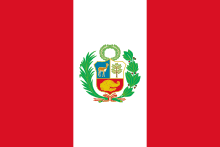 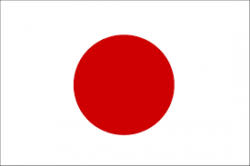 Brazil                                            Peru                                       Japan                                 Italy
Demonym:Brasilian                        Demonym: Peruvian                Demonym:Japanese            Demonym:Italian
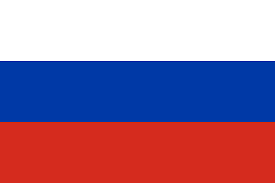 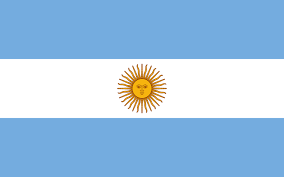 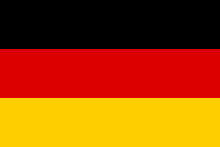 France                                        Germany                                     Russia                                Argentina 
Demonym: French                        Demonym: German                     Demonym: Russian             Demonym: Argentinian
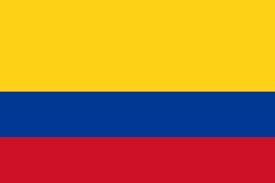 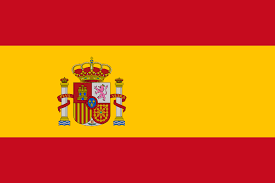 United kingdom                                   Colombia                                      Spain
Demonym: English                                Demonym: Colombian                    Demonym: Spanish